Лекція 5
Розвиток психічної діяльності тварин в онтогенезі
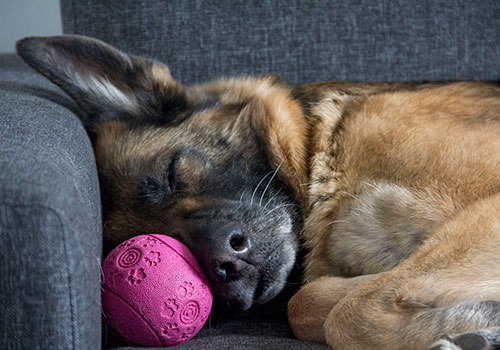 Розвиток психічної діяльності в пренатальному періоді

Вроджене і набуте в індивідуальному розвитку поведінки. Психічну діяльність можна пізнати лише в процесі її розвитку з урахуванням індивідуального та історичного аспектів розвитку поведінки тварин. Саме так розумів вивчення психічної діяльності тварин В. О. Вагнер, підкреслюючи, що воно може бути дійсно науковим лише при застосуванні двох методів, які складають єдність онтогенетичного, що ґрунтується на порівнянні фактів з життя особини, і філогенетичного, який ґрунтується на порівнянні фактів з життя виду. Разом ці два методи складають єдиний біогенетичний метод.
Вроджене і набуте в пренатальному розвитку поведінки. Поведінка ембріона значною мірою визначає весь подальший процес розвитку поведінки в онтогенезі. Як у безхребетних, так і в хребетних встановлено, що організм, який розвивається, здійснює ще в пренатальному (дородовому) періоді рухи, котрі є елементами майбутніх рухових актів. Проте ці рухи ще
позбавлені відповідного функціонального значення, тобто не можуть відігравати пристосувальну роль у спілкуванні тварини із середовищем її проживання. Ця функція з'являється лише в постнатальному періоді, тобто поки що можна говорити лише про передадаптаційне значення ембріональної поведінки. Як показали дослідження А. Д. Слоніма і його колег-учених, внутрішньоутробні рухи впливають на координацію фізіологічних процесів, пов'язаних з м'язовою діяльністю, і тим самим сприяють становленню поведінки немовляти. За даними Слоніма, новонароджені цапенята і ягнята здатні бігати без втоми до двох годин поспіль. Ця можливість обумовлена тим, що в ході ембріогенезу шляхом вправ сформувалася координація усіх функцій, у тому числі і вегетативних, необхідних для здійснення такої інтенсивної діяльності вже на самому початку постнатального розвитку. У цьому зв'язку набуває особливого інтересу питання про "ембріональне научіння", що деякі дослідники вважали визначальним, коли не єдиним чинником усього складного процесу первісного формування екзосоматичних функцій. Серед цих дослідників — вже згадуваний відомий американський вчений Цин-Янг Куо, який ще в 20-30-х роках XX століття зумів одним з перших переконливо показати, що вже під час ембріогенезу відбувається тренування зачатків майбутніх органів, поступовий розвиток і удосконалювання рухових функцій шляхом набуття "ембріонального досвіду".
Куо вивчав ембріональну поведінку на багатьох сотнях курячих зародків. Щоб одержати можливість безпосередньо спостерігати за рухами ембріонів, він розробив і здійснив віртуозні операції: переміщував зародок усередині яйця, вставляв віконця в шкарлупу тощо. Вчений встановив, що перші рухи зародка курчати, що спостерігаються вже на четвертий, а іноді і на третій день інкубації, — це рухи голови до грудей і назад. Уже за добу голова починає повертатися вбік, і ці нові рухи витісняють попередні протягом 6-9 діб. Очевидно, причина тому — відставання росту шийної мускулатури від росту голови, вага якої не пізніше ніж на десятий день складає вже понад 50 % ваги всього зародка. Таку величезну голову м'язи можуть тільки повертати, але не піднімати й опускати. Крім того, за Куо, рухи голови формуються під впливом її положення стосовно шкаралупи, розташування жовточного мішка, а також серцебиття і навіть рухів пальців ніг, оскільки останні в другій половині інкубаційного періоду розташовуються зліва і позаду голови. У цьому Куо вбачав прояви дії "анатомічного чинника" розвитку поведінки. Подібним чином специфічні умови морфоембріо-генезу, анатомічні зміни, пов'язані з ростом і розвитком зародка, впливають, на його думку, і на формування інших рухів. Як наслідок курча, яке вилупилося з яйця, має цілий набір вироблених у період ембріогенезу реакцій, "механізмів", але вони не спрямовані на необхідні для підтримання життя подразники. Зі своїх досліджень Куо зробив висновок, що курча має усьому навчитися, що жодна його реакція не з'являється в готовому вигляді, а отже, відсутня вроджена поведінка. Сорок років потому після опублікування своїх перших робіт Куо уточнив, що генетично фіксовані передумови формування поведінки можуть по-різному реалізуватися залежно від конкретних умов розвитку зародка, але в цьому процесі найважливішу роль відіграють "розшифровки" генетичної інформації відношення ембріона до оточуючого середовища. Водночас Куо підкреслює, що ембріональне научіння не слід розглядати в традиційному аспекті, оскільки в розвитку поведінки ембріона істотну роль відіграє самостимулювання. Спадкоємна основа ембріогенезу поведінки виступає особливо виразно в тих випадках, коли елементи поведінки немовляти виявляються відразу начебто в "готовому вигляді", хоча можливість попереднього "ембріонального научіння" виключається. До таких випадків, мабуть, належать у ссавців пошук дійки і смоктальні рухи немовлят, звукові реакції та ін. Тут можна говорити лише про пренатальне дозрівання функції без ембріональних вправ, тобто без пренатального функціонального тренування відповідних морфологічних структур. Для такого дозрівання досить лише однієї вродженої програми розвитку, що виникла і закріпилася в процесі еволюції виду. Прикладом, який підтверджує наявність і особливе значення генетично фіксованих "програм дій", може бути поведінка немовляти кенгуру, котре з'являється на світ на такій незрілій стадії розвитку, що його можна порівняти з ембріоном вищих ссавців. Певною мірою можна вважати, що остаточний розвиток ембріона відбувається в сумці матері. Але незважаючи на стан крайнього незрілонародження, дитинча зовсім самостійно перебирається до сумки матері, виявляючи при цьому разючі рухові й орієнтувальні можливості. Щодо терміну "ембріональне научіння", то точнішим буде вислів "ембріональне тренування", в усякому разі, коли йдеться про ранні стадії ембріогенезу. Повноцінне ж научіння, як ще буде показано, зустрічається лише на завершальних етапах ембріогенезу.
Порівняльний огляд розвитку рухової активності зародків
Безхребетні. Ембріональна поведінка безхребетних є недостатньо вивченою. Отримані дані належать переважно до кільчастих хробаків, молюсків і членистоногих. Відомо, наприклад, що зародки головоногих молюсків уже на ранніх стадіях розвитку обертаються усередині яйця навколо своєї осі зі швидкістю один оберт на годину. В інших випадках зародки пересуваються від одного полюса яйця до іншого. Заслуговує також на увагу, що до кінця
ембріогенезу в безхребетних виявляються вже цілком сформованими деякі інстинктивні реакції, що мають першорядне значення для виживання. У мізід (морські ракоподібні), наприклад, до моменту вилуплення цілком розвинутою є реакція уникання, тобто відхилення від несприятливих впливів. В інших ракоподібних — морських кізок з 11-го по 14-й день розвитку, тобто до вилуплення, спостерігаються спонтанні і ритмічні рухи голови й інших частин ембріона, з яких згодом формуються специфічні рухові реакції цих рачків. Тільки наприкінці ембріогенезу, у день вилуплення, з'являються рухові відповіді на тактильні подразнення (дотик волоском до зародка, з якого в експерименті була знята яйцева оболонка). У природних умовах весь набір рухів дорослої особини проявляється вже через 10 годин після вилуплення. У цих прикладах наочно виявляється поступове формування рефлекторної відповіді на основі спочатку ендогенно обумовлених рухів, які згодом пов'язуються із зовнішніми подразниками, почасти вже шляхом "ембріонального научіння". Цей процес сполучений із глибокими морфологічними перетвореннями.
Нижчі хребетні. Перші рухи зародків риб, за даними різних дослідників, також виникають спонтанно на ендогенній основі. Ще в 20-х роках XX ст. було показано, що рухи зачатків органів з'являються в певній послідовності залежно від дозрівання відповідних нервових зв'язків. Після появи сенсорних нервових елементів на поведінку зародка починають впливати й екзогенні чинники (наприклад, дотик), що сполучаються з генетично визначеною координацією рухів. Поступово генералі-зовані рухи зародка диференціюються. У зародків костистих риб до кінця ембріогенезу виявляються такі рухи: тремтіння, посмикування окремих частин тіла, обертання, змієподібне згинання. Крім того, перед вилупленням виробляються своєрідні "дзьобальні" рухи, що полегшують вихід з яйцеподібної оболонки. Крім того, викльовуванню сприяють і згинальні рухи тіла. У низці випадків стало можливим встановити чіткий зв'язок між появою нових рухових актів і загальним анатомічним розвитком. Подібним чином відбувається формування ембріональної поведінки й у земноводних. Із початкового генералізованого згинання всього тіла зародка поступово формуються плавальні рухи, рухи кінцівок тощо, причому і тут рухова активність розвивається на ендогенній основі. Для виявлення ендогенної обумовленості формування рухової активності зародків провадилися цікаві досліди на ембріонах саламандр, коли пересаджувалися зачатки кінцівок таким чином, що останні виявлялися поверненими у зворотний бік. Якби формування їхніх рухів визначалося ембріональною вправою (шляхом аферентного зворотного зв'язку), то в процесі ембріогенезу мала б відбутися відповідна функціональна корекція, що відновлює здібності до нормального поступального руху. Однак цього не сталося, і після вилуплення тварини з поверненими назад кінцівками задкували від подразників, які у нормальних особин обумовлюють рух уперед. Подібні результати були отримані й в ембріонів жаб: перевертання зачатків очних яблук на 180° призвело до того, що оптокінетичні реакції виявилися у цих тварин зміщеними у зворотному напрямі. Усі ці дані призводять до висновку, що формування в ембріогенезі локомоторних рухів і оптомоторних реакцій (а також деяких інших проявів рухової активності) відбувається в нижчих хребетних, мабуть, не під вирішальним впливом екзогенних чинників, а через ендогенно обумовлене
дозрівання внутрішніх функціональних структур.
Птахи. Ембріональна поведінка птахів вивчалася переважно на зародках домашньої курки. Уже наприкінці другої доби з'являється серцебиття, а початок спонтанної рухової активності курячого ембріона починається на четвертому дні інкубації. Весь період інкубації триває три тижні. Куо встановив наявність і показав значення ембріонального тренування в зародка
курки (а також інших птахів), але був при цьому однобічним, заперечуючи наявність вроджених компонентів поведінки і спонтанної активності як такої. Формування дзьобальних рухів, за Куо, первинно визначається ритмом биття серця зародка, тому що перші рухи дзьоба, його відкривання і закривання відбуваються синхронно зі скороченнями серця. Згодом ці рухи корелюються із згинальними рухами шиї, а незадовго до вилуплення дзьобальний акт виникає за будь-яким подразненням тіла в будь-якій його частині. Таким чином, реакція дзьобання, що сформувалася шляхом ембріонального тренування, має до моменту вилуплення пташеняти дуже генералізований характер. "Звуження" реакції у відповідь на дію лише біологічно адекватних подразників відбувається на перших етапах постембріонального розвитку. За Куо, таке ж відбувається і з іншими реакціями. Багато механістичних концепцій Куо не витримали експериментальної перевірки, зробленої пізніше
іншими дослідниками. Не підтвердилася, зокрема, думка Куо про те, що провідним чинником рухової активності зародка в ранньому ембріогенезі є серцебиття. Гамбургер і його колеги-вчені встановили, що вже на ранніх стадіях ембріогенезу рухи зародка мають нейрогенне походження. Електрофізіологічні дослідження показали, що вже перші рухи обумовлюються спонтанними ендогенними процесами в нервових структурах курячого ембріона. Через 3,5-4 дні після появи перших рухів спостерігалися перші екстероцептивні рефлекси, однак Гамбургер, Оппенгейм та інші дослідники показали, що тактильна, точніше тактильно-пропріоцептивна, стимуляція несуттєво впливає на частоту і періодичність рухів, вироблених курячим ембріоном протягом перших 2-2,5 тижнів інкубації. За Гамбургером, рухова активність зародка на початкових етапах ембріогенезу "самогенерується" у центральній нервовій системі. Гамбургер провадив такий дослід: перерізавши зачаток спинного мозку в перший же день розвитку курячого ембріона, він реєстрував згодом (на 7-й день ембріогенезу) ритмічні рухи зачатків передніх і задніх кінцівок. Нормально ці рухи протікають синхронно. В оперованих же ембріонів ця погодженість порушилася, але збереглася самостійна ритмічність рухів. При вивченні ембріонального розвитку поведінки птахів необхідно враховувати специфічні особливості біології досліджуваного виду, які відбиваються і на протіканні ембріогенезу. Так, наприклад, як показав дослідник Д. М. Гофман, у порівнянні з куркою грак розвивається скоріше, швидше накопичується маса тіла зародка, проте в курки ембріогенез проходить більш рівномірно і має більше періодів росту і диференціації. Останній період формування морфологічних структур і поведінки проходить у курки ще всередині яйця, у грака ж (як незріло-народжуваного птаха) цей період відноситься до постембріонального розвитку.
Ссавці. На відміну від розглянутих дотепер тварин зародки ссавців розвиваються в утробі матері, що істотно ускладнює (і без того дуже важке) вивчення їхньої поведінки, тому щодо ембріональної поведінки ссавців накопичено значно менше даних, ніж щодо поведінки курячого ембріона і зародків земноводних та риб. Безпосередні візуальні спостереження можливі лише на ембріонах, витягнутих з материнського організму, що різко спотворює нормальні умови їхнього життя. Рентгенологічні дослідження вказують на те, що рухова активність таких штучно ізольованих зародків вища, ніж у нормі. За Кармейклом, розвиток рухової активності відбувається в зародка морської свинки у такий спосіб. Перші рухи полягають у посмикуванні шийно-плечової ділянки тулуба ембріона. Вони з'являються приблизно на 28-й день після запліднення. Поступово з'являються й інші дуже різноманітні рухи, а до 53-го дня, тобто приблизно за тиждень до пологів, формуються чітко виражені реакції, що досягають максимального розвитку за кілька днів до народження. У такого ембріона виявляються вже цілком адекватні і, головне, видозмінені, рефлекторні відповіді на тактильні подразнення: дотик волоском до шкіри біля вуха викликає його специфічне
посмикування. Ембріональний розвиток поведінки у ссавців та в інших тварин істотно відрізняється. Ця відмінність виражається в тому, що у ссавців рухи кінцівок формуються не з первісних загальних рухів усього зародка, як ми це бачили у вищезгаданих хребетних, особливо нижчих, а з'являються одночасно з цими рухами чи навіть раніш за них. Імовірно, у ембріогенезі ссавців більшого значення набула рання аферентація, ніж спонтанна ендогенна нейростимуляція. Постійний тісний зв'язок зародка, який розвивається, з материнським організмом, зокрема за допомогою спеціального органа — плаценти, створює у ссавців особливі умови для розвитку ембріональної поведінки. При цьому новим і дуже важливим чинником є можливість дії на цей процес з боку материнського організму, перш за все гуморальним шляхом. На таку можливість опосередковано вказують результати експериментів, під час яких на жіночі зародки морської свинки ще за їхнього внутрішньоутробного розвитку діяли чоловічим статевим гормоном (тестостероном). Як наслідок, ставши статевозрілими, вони виявили ознаки поведінки самця, а не нормальних самиць. Аналогічне діяння, спричинене після народження, не давало такого ефекту. Подібним чином вдавалося впливати і на статеву поведінку чоловічих особин. Очевидно, під час ембріогенезу вміст тестостерону в організмі зародка діє на формування центральних нервових структур, які регулюють сексуальну поведінку.
Пренатальний розвиток сенсорних здібностей і елементів спілкування
Вплив сенсорної стимуляції на рухову активність ембріона. Ще на початку 30-х років XX ст. Д. В. Орр і В. Ф. Уїндл зуміли показати, що поряд зі спонтанною руховою активністю в курячого ембріона розвивається рефлекторна система рухів. Ізольовані рухи крила виникають у відповідь на тактильне подразнення вже на ранніх стадіях ембріогенезу. Це вказує на те, що потенційні можливості рефлекторних реакцій існують уже тоді, коли рухова активність зародка проявляється лише в загальних спонтанних рухах тіла. Ці ж вчені встановили, що в курячого ембріона моторні структури нервової системи формуються раніше сенсорних, а перші реакції на зовнішні подразнення з'являються лише через чотири дні після перших спонтанних рухів. Однак найбільше значення сенсорна стимуляція набуває в курячого зародка на останніх стадіях ембріогенезу, за 3-4 дні до вилуплення (Гамбургер). Саме в цей період у птахів у розвиток поведінки включаються як важливі зовнішні чинники оптичні й акустичні стимули, що підготовляють пташенят до біологічно адекватного спілкування з батьківськими особинами. Розвиток зору і слуху в ембріонів птахів. Зір і слух з'являються лише наприкінці ембріогенезу і не впливають на розвиток ранньої рухової активності зародка. Щоправда, як було встановлено низкою дослідників (Блінкова, Свідерська та ін.), значні зовнішні подразнення здатні викликати реакції курячого зародка вже на середніх і навіть ранніх стадіях ембріогенезу. Реакції на голосні звуки виявляються не тільки після 14-19-го дня, коли вже починає функціонувати орган слуху, але і навіть починаючи з 5-го дня інкубації. У цей же час можна викликати реакції і на значні світлові
впливи. Усі ці реакції виражаються в посиленні чи гальмуванні ембріональних рухів. Однак, не говорячи уже про те, що в даних експериментах зародки піддавалися екстремальним, біологічно неадекватним впливам, світло і звук можуть на цьому етапі виступати лише як фізичні агенти, які безпосередньо впливають на м'язову тканину або шкіру, але не як носії оптичної або акустичної інформації. Якщо ж, виходячи з нових даних американського вченого Г. Готтліба, впливати на зародок біологічно адекватними звуками на такій стадії, коли він ще не реагує на подібні подразнення, це може позитивно позначитися на пізніших слухових реакціях ембріона. Щодо розвитку оптичних реакцій, то лише з 17-18-ї доби інкубації в оці і зорових частках курячого ембріона виявляються електрофізіологічні зміни у відповідь на оптичні подразнення. У зародка пекінської качки, наприклад, зіничний рефлекс з'являється на 16-й день інкубації, але це суто фотохімічна реакція, котра не має функціонального значення і змінюється на 18-й день (тобто дещо раніше, ніж у курячого ембріона) справді нервовою реакцією. Очевидно, до цього часу вже функціонують периферичні та центрально-нервові елементи зорового аналізатора. Перед вилупленням пташеняти її зіничний рефлекс має практично такий самий ступінь розвитку, як і у дорослої качки.
Ембріогенез і розвиток психічного відображення. У ембріогенезі відбувається інтенсивна підготовка до наступних, постнатальних етапів формування поведінки, а почасти і сааме формування елементів поведінки немовляти шляхом, з одного боку, розвитку генетично обумовлених компонентів активності і, з іншого боку, нагромадження ембріонального досвіду. Як і в постнатальному житті тварини ці дві сторони єдиного процесу розвитку поведінки — вроджене і набуте — неможливо відірвати одне від одного і вивчати поза їхнім взаємозв'язком, тому неправильно розглядати ембріогенез поведінки з погляду альтернативи, тобто дозрівання вроджених елементів поведінки чи ембріональних вправ. У кожному випадку йдеться лише про те, який з цих компонентів превалює. Розвиток поведінки в пренатальному періоді онтогенезу відбувається у нижчих і вищих тварин неоднаково, хоча і виявляє низку загальних рис. Ці філогенетичні відмінності зумовлені закономірностями еволюції ембріогенезу, виявленими, насамперед, Северцевим. Але можна узагальнити, що у всіх тварин, в усякому разі на ранніх стадіях ембріогенезу, пряма дія зовнішнього середовища відіграє незначну роль у формуванні окремих форм рухової активності. Однак зв'язок ембріона із справжнім зовнішнім світом, у якому протікає все постнатальне життя організму, що розвивається, здійснюється лише опосередковано через організм матері і не може мати істотного значення для розвитку психіки ссавця у внутрішньоутробному періоді його розвитку. Інша обставина, що вкрай лімітує можливості розвитку психіки в ембріональному періоді розвитку, — це однорідність, сталість і бідність компонентів середовища, що оточує зародок як у яйці (пташиному чи ікринці), так і в утробі ссавця. Там йому практично "нічого відображати". Тому буде, мабуть, правильно сказати, що психіка ембріона — це психіка в процесі її становлення. Ембріон — це ще не повноцінна тварина, а організм тварини, що формується, на початковому етапі свого розвитку. Тваринне життя неможливе без активної взаємодії із зовнішнім (тобто постнатальним) середовищем, а саме ця взаємодія ще відсутня на ембріональному етапі розвитку, щонайменше на його ранніх стадіях. У процесі ембріогенезу здійснюється лише підготовка до цієї взаємодії. На ранніх стадіях ембріогенезу формуються передумови, потенційні можливості психічного відображення, тобто існують тільки зародкові форми елементів психіки. Лише в міру формування органів і систем органів організму, що розвивається, і з'являється необхідність встановлення і розширення зв'язків із зовнішнім світом, зароджується і розвивається психічне відображення, яке є функцією цих структур і служить встановленню цих зв'язків.
Розвиток психічної діяльності в ранньому постнатальному періоді
Психічна діяльність ембріона — це поведінка і психіка в процесі їхнього становлення на початковій стадії існування особини. Ембріон є лише організмом, який формується, ще не здатним до повноцінного здійснення функцій, необхідних для встановлення життєво важливих взаємин із середовищем проживання виду. Такою ж мірою і психіка існує на пренатальній стадії розвитку лише в зародковій формі. Народження є поворотним пунктом, де весь процес розвитку поведінки одержує новий напрямок. Природно, що на новому рівні постнатального розвитку з'являються зовсім нові чинники і закономірності, зумовлені взаємодією організму зі справжнім зовнішнім середовищем. У цих умовах, однак, продовжується дозрівання вроджених елементів поведінки та їхнє злиття тепер уже з постнатальним, індивідуальним досвідом. Тому, незважаючи на докорінні розходження в умовах формування пре- і постнатальної поведінки, між цими етапами онтогенезу поведінки не тільки немає розриву, але існує пряма наступність. Саме в цьому виявляється передадаптативне значення ембріональної поведінки. Ранній постнатальний період має особливо велике значення для життя особини, бо на цьому етапі розвитку формуються найважливіші взаємини організму з навколишнім середовищем, встановлюються зв'язки з життєво важливими компонентами цього середовища і закладаються підвалини поведінки дорослої тварини. Кажучи про постнатальний розвиток поведінки тварин, необхідно, насамперед, мати на увазі, що він відбувається неоднаково в різних тварин і відрізняється специфічними закономірностями. Особливо це стосується тих тварин, у яких новонароджені і ювенільні (тобто молоді) форми різко відрізняються будовою і способом життя від дорослих форм. У більшості безхребетних та нижчих хребетних личинки зовсім не схожі на дорослі особини, їм часто властиві інші способи пересування, харчування тощо.
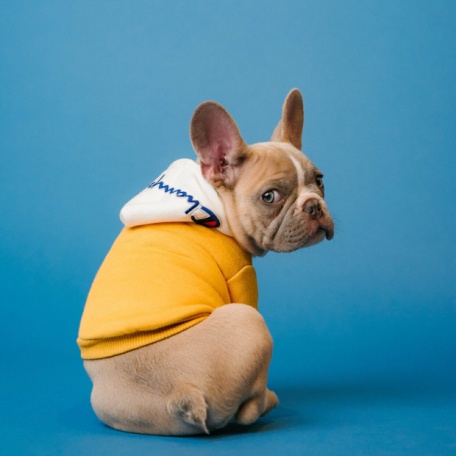 Постембріональний розвиток поведінки в зріло- і незрілонароджуваних хребетних.
Дитинчата хребетних народжуються на різних стадіях зрілості. Ми вже познайомилися з прикладом крайнього незрілонародження — кенгурятком, котре з'являється на світ ще в "напівзародковому" стані. Незрілонародженими, хоча і на пізнішій стадії розвитку, є пташенята багатьох птахів (горобиних, хижих та інших), дитинчата більшості ссавців (гризунів, хижих). З іншого боку, пташенята курей, качок, гусаків і низки інших птахів, як і дитинчата копитних, є прикладом зрілонароджених. Орбелі дав чітку біологічну характеристику розвитку поведінки в зріло- і незрілонароджуваних тварин. Оскільки зрілонароджені дитинчата починають піддаватися впливу середовища здебільшого у цілком сформованому стані, то цей вплив є неістотним. Але при цьому можливості подальшого прогресивного розвитку поведінки є надзвичайно обмеженими і зводяться лише до окремих додаткових надбудов умовно-рефлекторної діяльності. Зовсім інше становище у тварин, у яких розвиток навіть спадково фіксованих, вроджених форм поведінки виходить далеко за межі внутріяйцевого чи внутрішньоутробного періоду. Ці дитинчата, хоча їм складніше через те, що вони не можуть виживати без батьківської допомоги, знаходяться все ж таки у вигіднішому стані: розвиток нервової системи в них ще не зовсім закінчений, і їхні ще недорозвинуті вроджені форми поведінки підпадають під вплив агентів навколишнього середовища. У результаті ці форми поведінки значною мірою модифікуються на основі переплетення вроджених компонентів і тих, що здобуваються відповідно до конкретних умов середовища.
Значення турботи про потомство. Великого значення, особливо в незрілонароджуваних тварин, набуває батьківська турбота про потомство — дії тварин, які забезпечують чи поліпшують умови виживання і розвитку потомства. У ряді випадків турбота про потомство обмежується створенням притулку і заготівлею їжі для майбутнього потомства, але материнська особина при цьому не зустрічається з дитинчам (превентивна турбота про потомство). Більш високою формою турботи про потомство є догляд, який здійснюється в двох основних формах — пасивній та активній. У першому випадку дорослі особини носять із собою яйця чи молодих тварин у спеціальних шкірних поглибленнях, складках, сумках. При цьому іноді дитинчата харчуються виділеннями материнської особини. При активному ж догляді за потомством дорослі особини виконують специфічні дії, спрямовані на забезпечення всіх чи багатьох сфер життєдіяльності — личинок комах, молоді риб, пташенят, дитинчат ссавців. Крім навчання пошуку притулків, годівлі, обігріву, захисту, очищення поверхні тіла тощо батьки багатьох вищих тварин (птахів і ссавців) також вчать своє потомство (наприклад, знаходити їжу, розпізнавати ворогів).
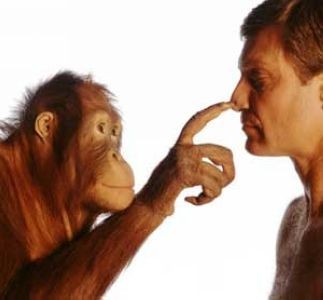 Інстинктивна поведінка в ранньому постнатальному періоді
Інстинктивні рухи. Стабільні, тверді інстинктивні рухи з'являються в ранньому постнатальному онтогенезі вже в "готовому" вигляді. Через це довгий час вважалося, що вони зовсім не розвиваються і не мають потреби в індивідуальному тренуванні. Насправді, як ми вже знаємо, цілком вродженою є лише "програма" їхнього формування в процесі онтогенезу, котрий обумовлений розвитком екзосоматичних ефекторних органів (і відповідних центрально-нервових структур), функцією яких і є інстинктивні рухи. Тільки в такому розумінні можна стверджувати про не залежні від впливів середовища інстинктивні рухи в онтогенезі.
Вроджене впізнавання і ранній досвід. З'явившись на світ, тварина має швидко і правильно орієнтувати свої рухи щодо різних агентів середовища. Така орієнтація до життєво важливих компонентів середовища з мінімальною витратою енергії і часу — насправді питання життя і смерті, особливо для зріло-народжених тварин. Здійснюється вона в першу чергу шляхом так званого вродженого впізнання. Основу такого впізнання складають таксиси, але не завжди при цьому діють прості безумовні рефлекси. Як зазначив Лоренц, у багатьох випадках подібна специфічна спрямованість поведінки тварини ґрунтується на відповідних вроджених пускових механізмах; самі ж ознаки, які орієнтують поведінку тварини, являють собою ключові подразники. На початку постнатального розвитку тварини "розкіш" тривалого научіння є неприпустимою. Проте вже тут виявляється загальне правило, що немає суто вроджених форм поведінки, позбавлених елементів научіння. Це цілком стосується і вродженого впізнавання, яке завжди збагачується чи коригується, перебудовується в результаті набуття раннього досвіду, котрий проявляється в різних формах постнатального научіння. У результаті раннього научіння може змінюватися і сигнальне значення подразників. Молодь осетрових риб реагує спочатку на світло негативно, але починаючи з 5-го дня (у щипа) чи 9-го дня (в осетра) ця реакція перетворюється на позитивну під впливом переходу до активного харчування й утворення відповідних харчових умовних рефлексів. У наступні дні реакція мальків на світло може індивідуально змінюватися залежно від конкретних умов годівлі (В. Ю. Касимов). В інших випадках відбувається добудова чи зміна вродженого впізнавання через включення нових сенсорних систем. Так, дрозденята в перші дні після вилуплення реагують на струс гнізда витягуванням шиї і розкриттям дзьоба. Просторова орієнтація цієї реакції здійснюється на основі гравітаційної чутливості, локалізованої в органі рівноваги у внутрішньому вусі, а шия витягується вертикально вгору незалежно від місця розташування джерела подразнення. Ця вроджена реакція зберігається і після прозріння пташенят, у тижневому віці, хоча вже тепер вона розповсюджується і на зоровий стимул — появу будь-якого об'єкта в полі зору пташеняти.
Ранній досвід
Облігатне научіння. Наведені вище приклади постнатально-го научіння відносяться до облігатного научіння. Сюди також належать усі форми научіння, що у природних умовах конче потрібні для виконання найважливіших життєвих функцій. Результати облігатного научіння однаковою мірою необхідні для виживання всім представникам даного виду, тому ця видо-специфичність зближує облігатне научіння з вродженими формами поведінки. Облігатне научіння й вроджена поведінка, зокрема вроджене впізнавання, найтісніше пов'язане одне з одним у єдиний комплекс. У цій єдності і знаходить своє втілення модифікація вродженої поведінки раннім досвідом. Не тільки сама здатність до облігатного научіння, але і конкретні її прояви генетично фіксовані так само, як і форма інстинктивної поведінки. Характерною ознакою облігатного научіння є також те, що воно може здійснюватися тільки протягом визначених, так званих сенсибільних (чи критичних) періодів онтогенезу. Ні до, ні після цього облігатне научіння неможливе. На відміну від облігатного научіння факультативне є надбанням індивідуального досвіду, що залежить від часткових умов життя особини і не є необхідним для всіх представників даного виду як компонент їхньої інстинктивної поведінки. Факультативне научіння модифікує, вдосконалює і пристосовує видотипову, вроджену поведінку щодо випадкових елементів середовища проживання особини, тому воно носить суто індивідуальний характер, не стосується певних сенсибільних періодів і відрізняється великою лабільністю й оборотністю. Видоспецифічними тут є лише сама здатність до научіння і межі цієї здатності. Крім уже відзначених сфер поведінки, облігатне научіння важливе і для формування харчової поведінки. Як експериментально доведено, первісний прийом їжі служить у змієнят джерелом нагромадження досвіду, що визначає подальше розпізнавання харчових об'єктів за їхніми хімічними ознаками. Або коли дитинчатам морських свинок протягом перших дев'яти днів після народження давали їстівне і неїстівне, то формувалася перевага до перших. Важливе значення це научіння має і для формування рухових актів, які забезпечують захоплення і саме споживання продуктів, а у хижаків — оволодіння і поїдання здобичі.
Закарбовування. Як уже відзначалося, ранній досвід складається, насамперед, з облігатного научіння. Факультативне научіння, якщо взагалі відбувається, тільки доповнює, уточнює і конкретизує процес облігатного научіння. Перевага останнього в ранньому постнатальному онтогенезі полягає в тому, що в цей період відбувається добудовування вроджених пускових механізмів низки найважливіших інстинктивних дій шляхом включення в них компонентів, які здобуваються індивідуально. Закарбування є важливим і характерним компонентом раннього постнатального онтогенезу. Це форма облігатного научін-ня (з обов'язковою присутністю важливих складових елементів факультативного научіння), під час якого дуже швидко фіксуються в пам'яті відмітні ознаки об'єктів інстинктивних поведінкових актів, тому закарбування кваліфікують і як "пер-цептивне научіння", спрямоване на розпізнавання "незнайомого" на додаток до "знайомого" (тобто до вродженого впізнавання). Як і в інших випадках облігатного научіння, закарбування відбувається лише протягом певних сенсибільних періодів, причому без харчового чи іншого зовнішнього підкріплення. Результати закарбування відрізняються винятковою міцністю ("необоротністю"). Особливо чітко закарбування виявляється в реакції слідування, вивчення якої проводили багато вчених. Феномен цієї реакції полягає в тому, що зрілонароджені дитинчата вже невдовзі після появи на світ невідступно рухаються слідом за батьками (і одночасно одне за одним). У ссавців реакція слідування особливо виражена в копитних, у яких дитинчата народжуються в дуже зрілому стані та швидко набувають здатності стояти і ходити. Завдяки великому значенню нюху, закарбування розповсюджується не тільки на оптичні й акустичні, але і на ольфакторні ознаки, тобто на запахи батьків. Наприклад, верблюденя вже за 10 хвилин після народження робить перші спроби підвестися на ноги, а ще за 90 хвилин уже може вільно стояти, а протягом першої доби, значною мірою завдяки нюху, формується і реакція слідування за матір'ю.
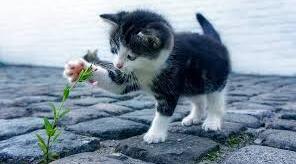 Статеве закарбовування. Інакше проявляється закарбовування у сфері розмноження, тобто так зване статеве закарбування, що забезпечує майбутнє спілкування багатьох тварин із статевим партнером. Статеве закарбування спостерігається переважно у самців, причому в них закарбовуються відмітні материнські ознаки як "зразки" самиць даного виду. Так ще в ранньому віці відбувається об'єктивація майбутньої статевої поведінки. Оглядаючи процеси закарбування, важливо підкреслити, що загальним і найістотнішим для усіх форм закарбування є швидка постнатальна добудова вродженої поведінки, точніше, вроджених пускових механізмів шляхом їхнього доповнення компонентами, які здобуваються індивідуально. У результаті інстинктивна поведінка конкретизується на певних об'єктах, що індивідуально впізнаються, це забезпечує ефективність виконання інстинктивних дій.
Раннє факультативне научіння. Як самостійна категорія набуття індивідуального досвіду факультативне научіння відіграє в ранньому онтогенезі значно меншу роль, ніж на наступних етапах онтогенезу. Експериментально факультативний компонент раннього научіння можна виявити, впливаючи на дитинчат штучними стимулами, які або зовсім не зустрічаються в нормальному середовищі проживання даного виду, або, хоча і зустрічаються, але не мають істотної біологічної валентності і не зумовлюють інстинктивну реакцію. Крім того, цей компонент може бути виявлений шляхом навчання тварин дій, що не представлені у їхній видотиповій поведінці.
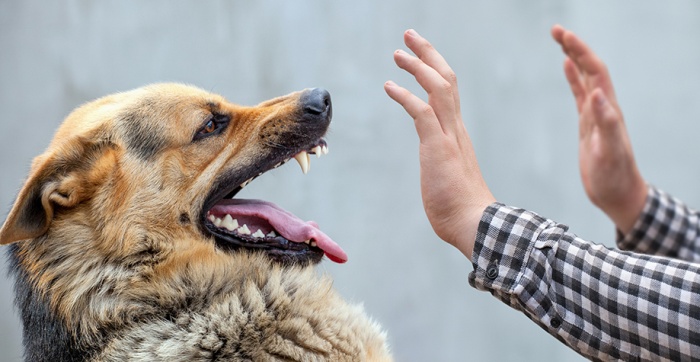 Як приклад можна навести експеримент, у якому щурят у віці 5, 7, 9 і 11 днів навчали за допомогою електричного подразнення пробігати коридором, причому струм вимикався тільки по досягненні ними стінки наприкінці коридору. Будь-які оборонні реакції (повороти, спроби забратися на стінку, перекидання на бік) супроводжувалися дією болючого подразника. У всіх піддослідних тварин під час тренування число таких реакцій зменшувалося, але тільки 7-11-денні щурята навчилися швидко знаходити правильний напрямок до стінки наприкінці коридору і тим самим скоріше рятуватися від дії струму. Це свідчить про те, що до 5-денного віку факультативне научіння виявляється в дуже обмежених рамках. Пізніше у щурят з'являються факультативні реакції на позитивні подразники. Так, наприклад, приблизно з 20-денного віку їх можна навчити натискати на важіль за харчову винагороду. Однак, за даними низки дослідників, оптимальний період раннього постнатального научіння починається в щурят у місячному віці. У хижих ссавців відзначаються аналогічні терміни формування перших позитивних навичок. У цуценят було встановлено, що прогресивний розвиток здатності до формування навичок у ранньому постнатальному онтогенезі безпосередньо залежить від розвитку короткочасної пам'яті, що, у свою чергу, пов'язане з розвитком коркового гальмування (Лозовська, Образцова). В інших незрілонароджених ссавців, які, з'являються на світ з уже цілком функціонуючими дистантними рецепторами, факультативне научіння починається значно раніше. Так, за даними дослідниці Тіх, яка багато років вивчала психіку мавп у порівняльно-психологічному аспекті, у нижчих з них в умовах штучного вирощування вже на 3-4-й день після народження з'являються специфічні реакції на вид ріжка, з якого годують дитинчат, зокрема своєрідні рухи лап для його охоплювання (після 40-50 годувань). Експериментальний умовний рефлекс на звук дослідниці вдалося виробити в дитинчати гамадрила у віці 29 днів. Необхідно, звичайно, врахувати, що перші умовні рефлекси на тактильні, термічні чи пропріоцептивні подразники утворюються й в інших ссавців у перші ж дні після їхнього народження. Не виключено, що у сфері дії таких подразників із самого початку постнатального розвитку може відбуватися не лише облігатне, але і факультативне научіння навіть у тварин, які народжуються у вкрай незрілому стані.
Раннє формування спілкування
Ученими встановлено, що різні функції співу птахів формуються великою мірою завдяки постнатальному облігатному научінню. Наприклад, пісня молодого самця вівсянки виконує шлюбну, а потім і територіальну функцію тільки після того, як він навчиться співати "повну" пісню, тобто модифікувати ювенільну "підпісню", додавати їй специфічної структури і видозмінювати ритм. Велику роль відіграє при цьому наслідування, на що вказував Торп, відзначаючи, що птахи вчаться безпосередньо за звуковими сигналами інших птахів. У ссавців взаємне закарбування індивідуальних відмітних ознак батьків та потомства і встановлення контактів між ними відбуваються в різний термін після появи дитинчати на світ — залежно від ступеня зрілонародження, але найчастіше в перші години життя немовляти. Дитинча одногорбого верблюда, наприклад, подає перші звуки ще під час пологів, а вже за годину він у змозі відтворити майже всі звуки, властиві його виду, тому саме від моменту народження починається інтенсивний акустичний контакт з матір'ю. У ссавців у ранньому постнатальному онтогенезі існують критичні періоди таких трьох типів: для процесів научіння, стимуляції фізіологічних процесів і формування спілкування. Дослідження багатьох учених показали, що коли протягом критичного періоду останнього типу дитинча не має можливості встановити зв'язок з особинами свого виду, воно згодом може виявитися зовсім нездатним до спілкування із собі подібними й в усякому разі матиме великі труднощі в комунікативній, а також репродуктивній поведінці. Формування первинних комунікативних зв'язків відбувається шляхом за-карбування, бо воно не залежить від харчового чи іншого зовнішнього підкріплення. Не менш чітко виражене в ссавців і "зворотне закарбування" — закарбування індивідуальних ознак дитинчат у батьків. Так, наприклад, вівці, кози та інші копитні навчаються розпізнавати ці ознаки безпосередньо після народження їхніх дитинчат і потім вже не підпускають до материнських дійок чужих.
Пізнавальні аспекти ранньої постнатальної поведінки
Дослідницька поведінка. Постійною складовою будь-якого поведінкового акту є дослідницька поведінка, яка виявляється на різних онто- і філогенетичних рівнях у найрізноманітніших формах. Діапазон цих проявів значний — від елементарних орієнтованих реакцій до дослідницької діяльності вищих ссавців. У широкому розумінні орієнтована, пошукова поведінка є початковою фазою будь-якої інстинктивної дії, вона спрямована на пошук тих агентів середовища, котрі є об'єктами вродженого впізнавання.
Інакше кажучи, в інстинктивних поведін-кових актах орієнтовно-дослідницька активність сприяє пошуку і виявленню ключових подразників і спрямовує на них діяльність тварини. Елементарні орієнтовані реакції виявляються дуже рано навіть у незрілонароджених дитинчат. Так, у цуценят і лисенят вже на перший-другий день життя спостерігаються пошукові маятникоподібні рухи голови, які припиняються після знаходження дійки матері. Подібні пошукові рухи, повороти голови в боки та тицяння в напрямі навколишніх об'єктів виробляються першої ж доби життя також у кошенят і багатьох інших дитинчат хижих ссавців. Дитинчата мавп вже в перші дні життя можуть рухати вухами тощо. Надалі з'являються такі орієнтовані реакції, як обнюхування, прислухання, приглядання та ін. У цуценят і лисенят таке обстеження навколишнього простору починається приблизно наприкінці другого тижня життя. У дитинчат нижчих мавп, починаючи з 14-16-го днів життя, з'являються рухові реакції у відповідь на "індиферентні« звукові та зорові подразники, що потім (приблизно у 1,5-2-місячному віці) перетворюються на справжні дослідницькі дії: тварина реагує на зміни в навколишньому середовищі (поява нового подразника, нового об'єкта) поворотами голови, очей, рухами вух, а також наближенням до нового, незнайомого об'єкта. Так з'являється "цікавість", притаманна, насамперед, приматам, а також іншим вищим хребетним. Розвиток дослідницької поведінки великою мірою визначається умовами, у яких розвивається дитинча, особливо можливостями спілкування з матір'ю та іншими родичами.
Облігатне научіння й орієнтація. Це научіння має, насамперед, характер облігатного научіння, адже будучи формою дослідницької поведінки, воно входить як обов'язковий компонент до будь-якого інстинктивного акту. Проте кожна тварина змушена самостійно вивчати значущі лише для неї орієнтири, які будуть для різних особин того ж виду дуже різними. Відмітні ознаки цих орієнтирів є самі по собі випадкові, несуттєві, і тільки індивідуальне запам'ятовування у результаті факультативного научіння додає їм пізнавального значення. Таким чином, в орієнтувальній поведінці дитинчати завжди присутні елементи облігатного і факультативного научіння, однак співвідношення між цими двома компонентами, їхня питома вага можуть бути різними залежно від того, у якій функціональній сфері відбувається орієнтація. Під час формування комунікативної поведінки в онтогенезі першорядне значення має термінова постнатальна добудова відповідних вроджених пускових механізмів, яка є характерною рисою закарбування.
Раннє факультативне научіння й орієнтація. Вже в ранній орієнтувальній поведінці виразно позначаються індивідуальні особливості тварини. Значною мірою індивідуальні відмінності в поведінці залежать від частоти і характеру здійснених з моменту народження сенсорних дій. Це досить чітко виявляється під час розвитку дитинчат в умовах, коли їм доводиться постійно бачити певні фігури. Як показали експериментальні дослідження, тварини, які виросли в такому оточенні, згодом легше орієнтуються по таких фігурах. Тобто раннє факультативне непідкріплюване візуальне тренування сприяє орієнтації при подальшому підкріплюваному факультативному научінні, особливо тоді, коли це тренування було сполучено з труднощами і якщо відбувалися складніші сенсорні дії.
Раннє маніпулювання. Винятково великого значення як для придбання і збагачення індивідуального досвіду, так і для всієї пізнавальної діяльності тварини має маніпулювання. Під маніпулюванням, маніпуляційною активністю розуміються активний контакт з різними предметами з переважною участю передніх, рідше — задніх кінцівок, а також інших ефекторів: щелепного апарата, хобота (у слона), хапального хвоста (у широконосих мавп), щупалець (у головоногих молюсків), клешень (у раків) тощо. Маніпулювання виявляється, насамперед, у харчодобувній та гніздобудівельній активності тварин. У вищих тварин маніпулювання виступає як провідний чинник розвитку сенсомоторних функцій. Це зумовлене тим, що саме під час маніпулювання тварина вступає в найактивніший контакт із предметними компонентами середовища й одержує найкращі можливості для ознайомлення з ними, а також для різноманітного впливу на них. Маніпулювання з'являється в різні терміни і виявляється неоднакові в різних тварин. Особливо великими є ці розходження в зріло- і незрілонароджуваних видів. Але в кожному випадку, виконуючи неоднакові дії з різними предметами (біологічно значущими і "нейтральними"), дитинчата одержують комплексну інформацію про об'єкт маніпулювання, його властивості, особливо про його фізичну структуру. Одночасно відбувається розвиток і вдосконалення (шляхом тренування) ефекторно-сенсорних систем тварини. Все це робить маніпуляційну активність найвищою формою орієнтовно-дослідницької діяльності тварин. Перші маніпуляційні рухи виявляються вже в немовляти, але протягом перших двох годин після народження вони існують лише в двох формах: 1) дотику до об'єкта передньою частиною голови (конкретно це виявляється в пошуку дійки); 2) хапання об'єкта губами і зубами (захоплення дійки і прилягаючих ділянок шкіри ротом). Передні кінцівки в цих діях участі не беруть і відведені вбік. Потім протягом перших двох діб з моменту народження до цих двох форм додаються ще п'ять, які на цьому етапі також пов'язані тільки зі смоктанням і супутніми діями. Ці маніпуляції характеризуються, насамперед, тим, що дитинча починає діяти передніми
лапами, хитати з боку на бік головою (зокрема, при розштовхуванні побратимів). Далі, аж до прозрівання, положення істотно не змінюється, лише з'являється ще одна форма маніпулювання — захоплювання об'єкта з почерговим притискуванням його обома передніми кінцівками. Це відбувається тоді, коли, наприклад, лисеня смокче і при цьому ритмічно натискає на живіт поруч із дійкою то однією, то іншою лапою. Отже, до моменту відкривання очей лисеня володіє лише вісьмома формами маніпулювання, які до того ж виконуються переважно головою.
Пізнавальне значення раннього маніпулювання. Особливо виразно значення маніпулювання простежується при порівнянні з закарбуванням. В обох випадках це вправи й удосконалювання ефекторно-сенсорних здібностей. Але істотна різниця між закарбуванням і маніпулюванням полягає в тому, що закарбування виключно спрямоване на об'єкти видотипових інстинктивних дій, тоді як маніпулювання не обмежене ніякими рамками. Особлива роль маніпулювання в розвитку психіки і полягає в тому, що воно лише на початку постнатального онтогенезу спрямоване винятково на біологічно високовалентні об'єкти, тобто об'єкти істинних дій. Повністю і в найскладніших формах маніпуляційна активність розгортається тоді, коли предметна діяльність підростаючої тварини поширюється і на "біологічно нейтральні" об'єкти. Це відбувається, коли молода тварина починає гратися.
Саме тоді й проявляється провідне пізнавальне значення маніпуляцій-ної активності, її роль як найважливішого чинника "латентного научіння", нагромадження індивідуального досвіду "про запас".
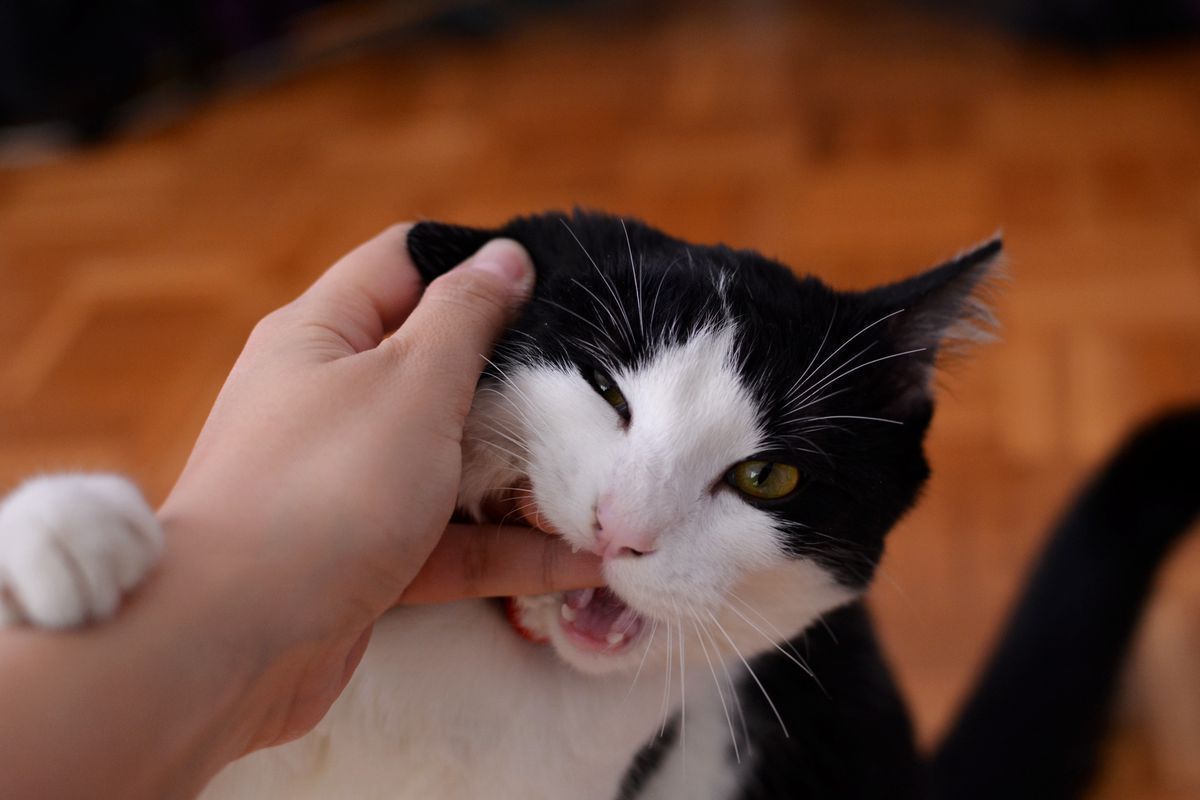 Розвиток психічної діяльності в ювенільному (ігровому) періоді
Зрозуміло, що повноцінна теорія ігор тварин повинна містити синтез позитивних моментів концепції цих обох напрямків. Проте дотепер одні дослідники рішуче заперечують функціональне значення ігор молодих тварин для формування дорослої поведінки, а інші, навпаки, вбачають в останньому велике значення ігор. При цьому негативна оцінка найчастіше супроводжується посиланням на можливість дозрівання дорослої поведінки без вправ в ювенільному віці. Так, відомий голландський зоопсихолог Ф. Бойтендайк, виступаючи проти концепції Грооса, стверджував, що гра важлива тільки безпосередньо для гравця, якого вона призводить до позитивного емоційного стану, але не для формування його майбутньої поведінки. Інстинктивні форми поведінки, за Бойтендийком, дозрівають незалежно від вправ; там же, де спостерігається вправа в якихось діях, це не гра. Критикував концепції Бойтендайка і Д. Б. Ельконін, зазначивши, що той недооцінив орієнтовно-дослідницьку функцію гри. Значення гри для формування дорослої поведінки тварин заперечують також і деякі інші зоопсихологи. Окремі вчені залишають питання про вправну функцію гри відкритим (наприклад, П. Марлер u1077 еі В. Гамільтон), інші вбачають у грі деяку "параактивність" (А. Броунлі), неспецифічну "уявну діяльність" (М. Мейєр-Хольцапфель), "самопідкріплюючу активність" (Д. Моріс), "зразки" дорослої поведінки (К. Лойзос) тощо. Істотно також, що гра відбувається лише тоді, коли не виконуються справжні інстинктивні дії. Спираючись на дослідження, проведені спільно зі своїми співробітниками, А. Д. Слонім висловлює думку, що у певний період постнатального розвитку інстинктивні реакції викликаються підпороговими зовнішніми подразниками чи навіть тільки внутрішніми стимулами, які виникають у самому нервово-м'язовому приладі. Така "спонтанна" діяльність і виявляється в ігровій активності. Хоча ця активність і не залежить від зовнішнього середовища, вона може підсилюватися умовними рефлексами чи зовнішніми впливами (наприклад, температурними). Великий інтерес мають дані, отримані Ніссеном разом з Чау і Семмесом. Ці експериментатори не дали можливості дитин-чаті-шимпанзе гратися з предметами, не обмеживши при цьому рухи лап, зокрема кистей і пальців.
Згодом можливості використання рук, а також координація цих рухів виявилися дуже недосконалими. Мавпа різко відстала від своїх нормальних однолітків щодо здатності до хапання й обмацування, не була спроможна локалізувати тактильні подразнення поверхні тіла за допомогою лапи (або вона це робила вкрай незграбно). Характерно, що на відміну від інших мавп не вміла чіплятися за працівника, який доглядав за нею, не простягала до нього лапи. Зовсім було відсутнє навіть настільки характерне для мавп обшукування — важлива форма їхнього спілкування. Різноманіття тлумачень ролі ігор для молодих тварин обумовлено значною мірою тим, що їхня ігрова активність є складним комплексом дуже різних поведінкових актів, яка у своїй сукупності становить сенс поведінки молодої тварини на етапі онтогенезу, що передує статевій зрілості. Тому Фабрі запропонував концепцію, відповідно до якої гра за самою своєю суттю є діяльністю, що розвивається і охоплює значну частину функціональних сфер. За такого розуміння гри як розвиваючої діяльності проявляється синтетичний підхід до проблеми ігрової активності тварин, яка поєднує усі відзначені вище моменти, і разом з тим стає очевидним, що ігрова активність наповнює основний сенс процесу розвитку поведінки в ювенільному періоді. Гра є не якоюсь особливою категорією поведінки, а сукупністю специфічно ювенільних проявів "звичайних" форм поведінки. Іншими словами, гра є ювенільною (можна сказати, і "преадультною", тобто "перед дорослим станом") формою розвитку поведінки в онтогенезі. В процесі гри розвиваються й вдосконалюються не зовсім дорослі поведінкові акти, а сенсо-моторні компоненти, що їх складають. Узагалі ж ігрова активність, яка здійснюється на вродженій інстинктивній основі, сама служить розвитку і збагаченню інстинктивних компонентів поведінки і містить елементи як облігантного, так і факультативного научіння. Співвідношення цих компонентів може бути неоднаковим у різних конкретних випадках. Але в цілому можна сказати, що в ігровій активності завершується тривалий і надзвичайно складний процес формування елементів поведінки, яка бере свій початок від ембріональної координації і веде через постнатальне дозрівання вроджених рухових координацій та накопичення раннього досвіду аж до формування й вдосконалення рухових координацій вищого рівня. Цей останній етап розвитку рухової активності й представлений грою. Разом з цим гра виконує дуже важливу пізнавальну роль, особливо завдяки властивим їй компонентам факультативного научіння і дослідницької поведінки. Така функція гри виражається в накопиченні значного індивідуального досвіду, причому в низці випадків цей досвід може накопичуватися "про запас", "про всякий випадок", щоби знайти застосування значно пізніше в екстрених життєвих ситуаціях.
Вдосконалювання рухової активності в іграх тварин
Маніпуляційні ігри. Визнавши гру діяльністю, яка розвиває, слід уточнити, що саме і як при цьому розвивається, що нового вносить ігрова активність у поведінку тварини. Зручніше це зробити під час розгляду маніпуляційних ігор, зокрема ігор молодих тварин із предметами. Як приклад візьмемо ігрові маніпуляції дитинчат хижих ссавців (спостереження Фабрі і Мєшкової). Перші дії ігрового типу з'являються в дитинчат хижаків лише після прозрівання. У лисеняти, наприклад, цей процес відбувається на 12-й день після народження. Як тільки-но розплющить очі і вийде з нори, дитинча починає гратися (у псових у віці 16-23 доби), це призводить до справжнього стрибка в розвитку моторної сфери, причому різко збільшується як число форм маніпулювання (у лисеняти від 8 до 28), так і число його об'єктів. З'являються "іграшки" — об'єкти гри. Нові дії дитинчати вже не пов'язані зі смоктанням, відмітною рисою молодої тварини є підвищена загальна рухливість. Отже, у ювенільному періоді онтогенезу відбувається істотне збагачення рухової активності молодої тварини. Проте нові форми маніпулювання створюються переважно на основі первісних, доігрових форм і є лише модифікацією первинних форм діяльності на великій кількості нових, різноякісних об'єктів. Іншими словами, якісні зміни в поведінці дитинчати, сполучені з початком ігрової активності, є результатом розвитку доігрових форм маніпулювання, дозрівання моторних і сенсорних компонентів цього первинного маніпулювання. Зазвичай знаходимо у всіх ігрових діях прояви розширення і посилення первинних додаткових функцій ротового апарату і передніх кінцівок, що стало можливим у результаті фізичного розвитку дитинчати. Це дозволяє йому вступати в різноманітніші взаємини з навколишнім світом. Таким чином, стосовно передігрових маніпуляцій ігри молодих тварин із предметами є новими формами маніпулювання, які, однак, складаються з вже набутих, але функціонально посилених і розширених моторних елементів. Тому гру молодих тварин необхідно визнати діяльністю, яка розвиває.
Біологічна обумовленість маніпуляційних ігор. Ми розглядали маніпуляційні ігри лише на прикладі одного виду хижих ссавців (лисиці), у якого, проте, ця активність розвинута слабше, ніж у багатьох інших представників цього ряду, особливо якщо мати на увазі ведмедів, єнотів і кішок. У цих тварин відзначені ще разючіші якісні перетворення, оскільки вони володіють набагато більш мультифункціональними передніми кінцівками, ніж псові. Більшість маніпуляцій виконується лисицею подібно іншим псовим тільки щелепним апаратом, тому що псові мають олігофункціональні ("оліго" — мало) кінцівки, пристосовані до швидкого тривалого бігу. У цих умовах ротовий апарат зберігає значною мірою додаткові рухові функції, які, наприклад, у ведмедів властиві переднім кінцівкам. По-іншому виявляється в іграх спеціалізація передніх кінцівок у борсука. За даними Мєшкової, ці кінцівки беруть участь здебільшого в ігрових діях борсученят, аніж у дитинчат псових. Це пов'язано зі специфікою харчування борсука за нормального способу життя малорухомою їжею. У житті дорослих борсуків велику роль відіграють такі форми маніпулювання, як риття і транспортування ґрунту передніми кінцівками, згрібання ними підстилкового матеріалу тощо. Такі дії і розвиваються в іграх борсученят із предметами. Дуже одноманітними є маніпуляційні ігри в дитинчат копитних. Нечисленні маніпуляції, що виконуються головою чи передніми кінцівками, складаються зі штовхання (носом), нанесення ударів, кусання тощо. Зовсім відсутні маніпуляції, які виконуються спільно щелепним апаратом і кінцівками чи водночас обома передніми кінцівками. Це, як і взагалі весь характер гри в дитинчат копитних, відбиває специфічну зумовленість ігор способом життя цих тварин. Гранична спеціалізація рухового апарату й основної опорно-локомоторної функції зводить до мінімуму здатність маніпулювати кінцівками. Діаметрально протилежна картина спостерігається в мавп. У цих тварин грудні (передні) кінцівки більш спеціалізовані, тому що їхні додаткові функції одержали найвищий розвиток серед ссавців (і взагалі — серед  всіх тварин). Відповідно до цього в іграх молодих мавп можна спостерігати не тільки набагато більше рухових елементів, ніж в інших тварин, але і якісно нові форми.
Формування спілкування в іграх тварин
Спільні ігри. Групова поведінка у вищих тварин також формується переважно в процесі спільних ігор, під час яких відбуваються погоджені дії як мінімум хоча б двох партнерів. Спільні ігри зустрічаються тільки у тварин, яким властиві розвинуті форми групової поведінки. Звичайно, спілкування формується не тільки під час спільної ігрової активності дитинчат. Досить вказати на те, що ритуалі-зовані форми поведінки, ці найважливіші компоненти спілкування, повною мірою виявляються й у таких тварин, які від моменту народження вирощувалися в повній ізоляції і не мали ніякої можливості спілкуватися, а тим більше гратися з іншими тваринами. До генетично фіксованих, інстинктивних форм спілкування належить і взаємне стимулювання. Які ж моменти спілкування у такому разі формуються у вищих тварин як наслідок ігрової активності? Щоб відповісти на це запитання, необхідно проаналізувати ігрову активність молодих тварин як розвиваючу діяльність, враховуючи при цьому, що спілкування також є однією із форм діяльності тварин. Спільні ігри виконуються переважно без предметів. Як і в маніпуляційних іграх, у них виявляються особливості способу життя тварини. Так, серед гризунів у дитинчат морської свинки відсутня ігрова боротьба, їхні ігри обмежуються спільними стрибками і боданням, як у копитних, що служить "запрошенням" до гри. У цих тварин сутички завжди призводять до ушкоджень, але перші бійки відбуваються водночас зі справжньою статевою поведінкою, тобто на 30-й день життя. У бабака ж, наприклад, провідним проявом ігрової активності є саме ігрова боротьба: молоді тварини часто і подовгу "борються", стаючи на задні кінцівки й обхоплюючи одне одного передніми. У такій позі вони трусяться і штовхаються. У молодих бабаків часто спостерігається й ігрова втеча, тоді як загальнорухливі ігри їм майже не властиві. Німецькому етологу P. Шенкелю вдалося на основі дворічних польових досліджень, проведених у Кенії, простежити формування ігрової поведінки левенят від перших днів їхнього життя.
Спільні ігри цих тварин (як й інших дитинчат котячих) полягають, насамперед, у підкраданні, нападі, переслідуванні та "боротьбі", причому партнери час від часу міняються ролями. Шенкель підкреслював, що гра левенят сприяє формуванню дорослої поведінки, але спочатку вона складається тільки з дифузійних рухових елементів. Взаємини, що складаються між партнерами у процесі спільних ігор, особливо під час ігрової боротьби, найчастіше набирають ієрархічного характеру. Елементи антагоністичної поведінки і супідрядності були встановлені в іграх багатьох ссавців. У псових ієрархічні взаємини починають формуватися у віці 1—1,5 місяця, хоча відповідні виразні пози і рухи з'являються під час гри вже раніше. Так, у лисенят уже на 32—34-й дні життя спостерігаються цілком виражені "напади" на побратимів з ознаками імпонування і залякування. Що ж до неритуалізованого ігрового спілкування молодих тварин, зокрема псових, то, ймовірно, всі їхні рухи також мають сигнальне значення. Так, наприклад, "тріпання" партнера є не тільки проявом "грубої" фізичної сили, але й має ознаки неритуалізованої демонстраційної поведінки, будучи засобом психічного впливу на партнера, його залякування. На відміну від розглянутих дотепер спільних неманіпуляційних ігор у спільних маніпуляційних іграх тварини включають до своїх спільних дій які-небудь предмети як об'єкт гри, тому спілкування між партнерами носить під час таких ігор почасти опосередкований характер. Такі ігри виконують значну комунікативну роль, хоча подібні предмети можуть одночасно служити і заміною ритуального харчового об'єкта (у хижаків —жертви).
Ігрова сигналізація. Погодженість діяльності ігрових партнерів ґрунтується на обопільній вродженій сигналізації. Ці сигнали виконують функцію ключових стимулів ігрової поведінки. Це специфічні пози, рухи, звуки, що оповіщають партнера про готовність до гри, у якій "запрошують" його взяти участь. Так, наприклад, у бурого ведмедя, за польовими спостереженнями Кротта, "запрошення" до гри полягає в тому, що ведмежа повільно наближається до можливого ігрового партнера, хитаючи головою вліво і вправо, потім припадає до землі і дуже обережно обхоплює його передніми лапами. У дитинчат псових "запрошення" до гри відбувається за допомогою особливої манери наближення до партнера, специфічним розгойдуванням голови, пригинанням донизу передньої частини тулуба, що супроводжується його розгойдуванням чи невеликими стрибками з боку в бік на очах у партнера, підняттям передньої лапи в напрямі партнера тощо. У дитинчати, яке заграє, одночасно з'являються подовжні складки на чолі, а вуха спрямовані вперед. Не менш важливими є сигнали, які оберігають від "серйозного" наслідку ігрової боротьби, вони дозволяють тварині відрізнити гру від "не гри". Без подібного попередження про те, що агресія "не дійсна", ігрова боротьба може легко перетворитися в справжню. Ці сигнали переважно і створюють загальну "ігрову ситуацію".
Значення спільних ігор для дорослої поведінки. Для багатьох видів тварин доведено: якщо дитинчат позбавити можливості спільно гратися, то в дорослому стані сфера спілкування виявиться помітно порушеною. Так, у морських свинок це виражається в збереженні інфантильної поведінки (навіть після повного статевого дозрівання) і в ненормальних реакціях на родичів та інших тварин (П. та І. Кункель). Особливо виразне значення спільних ігор дитинчати для подальшого життя особини виявляється в мавп. Про згубні наслідки позбавлення молодих мавп можливості гратися з однолітками (чи іншими тваринами) переконливо свідчать експерименти багатьох дослідників, зокрема Харлоу і його колег. Як і в інших тварин, ці наслідки виявляються в дорослих особин насамперед у їхній нездатності до нормального спілкування з подібними собі, особливо 90 т із статевими партнерами, а також у наступній материнській поведінці. Характеризуючи роль гри в розвитку спілкування в мавп, відомі дослідники поведінки приматів С. Л. Уошберн та І. де Воре підкреслювали, що без гри не є можливим розвиток нормальних форм спілкування і стадної поведінки в цілому. Вчені вважали, що молоді мавпи вчаться спілкуватися одна з одною в "ігрових групах", де вони "практикують вміння і форми поведінки дорослого життя".
Пізнавальна функція ігрової активності тварин
Інстинктивні основи ігрового пізнання. На початку постнатального онтогенезу вроджене впізнавання і закарбування сприяють первинній орієнтації і терміновому нагромадженню найнеобхіднішого для особини індивідуального досвіду. Однак, як зазначалося, і протягом подальшого життя особини вроджене впізнавання і закарбування не втрачають свого значення, хоча, певна річ, виявляються по-іншому. У ювенільному періоді згадані вроджені компоненти здебільшого зливаються з ігровою активністю, утворюючи її інстинктивну основу. При цьому набуття суто індивідуального (факультативного) досвіду переплітається з видотиповим, інстинктивним набуттям інформації, яка ґрунтується на вродженому впізнаванні. Вроджене впізнавання, насамперед, допомагає тварині, яка грається, довідатися про придатність включення певного предмета до гри, керуючись при цьому відповідними ключовими подразниками. Лоренц наводить такі ознаки, якими має володіти об'єкт мисливської гри кошеняти як ключовий подразник: маленьке, округле, м'яке, все, що швидко рухається, і головне, все, що "втікає".
Розширення функції в ігровому пізнанні. При переході компонентів доігрової поведінки в ювенільний період збагачення і трансформація первинних елементів дослідницької поведінки відбуваються в процесі гри за тими ж закономірностями, що і розвиток рухових і комунікативних компонентів ранньої постнатальної поведінки. З початком ігрового етапу рухова активність дитинчати суттєво змінюється, починають функціонувати дистантні рецептори, розпочинається повноцінне спілкування з матір'ю і побратимами. Усе це докорінно змінює і, головне, збагачує отримувану дитинчам інформацію про навколишнє середовище. Нарешті, з виходом дитинчати з гнізда знову настає докорінна, цього разу вирішальна зміна його рухової, комунікативної і відповідно пізнавальної діяльності. Усі його поведінкові акти виконуються вже в зовсім нових умовах: об'єктами впливу є вже не тільки материнська особина, побратими і нечисленні предмети всередині гнізда, а ними стають, насамперед, багато різноякісних предметів з неоднаковою біологічною валентністю. Таке встановлення нових зв'язків з компонентами середовища забезпечує надходження потоку різноманітної життєво необхідної інформації.
Вищі форми ігрової дослідницької діяльності тварин

Для різноманітних форм гри спільним є загальна рухливість тварини. Найяскравіше це виражається, звичайно, в іграх, які носять локомоторний характер, що знаходить відображення в різних формах інтенсивного пересування, або в іграх, спрямованих на власне тіло (гра зі своїм хвостом тощо). Проте і в інших категоріях ігрової активності розвиваються рухосенсорні координації (наприклад, окомір) і загальні фізичні здібності (спритність, швидкість, реактивність, сила). Водночас тренуються певні елементи поведінки у функціональних сферах харчування, захисту і нападу, розмноження, удосконалюються і розвиваються засоби спілкування, встановлюються відносини з родичами, причому іноді у вигляді ієрархічних взаємин. При цьому відбувається рекомбінація елементів доігрової поведінки, від чого формуються й удосконалюються нові прояви видотипової, інстинктивної поведінки на більш високому рівні. Як було показано, ігрова поведінка спрямовується ключовими подразниками незалежно від їхнього носія, але водночас тварина здобуває життєво важливу інформацію про ці носії, про їхній зовнішній вигляд і про деякі їхні фізичні якості (вага, міцність, рухливість). Однак у цілому під час розглянутих дотепер ігор відбувається лише поверхове ознайомлення з компонентами середовища, чим і обмежується пізнавальне значення цих ігор. У молодих мавп (у нижчих мавп переважно у віці 2—5 років) спостерігаються маніпуляційні ігри зовсім іншого характеру, які необхідно визнати іграми вищого типу. На противагу розглянутим такі ігри характеризуються, насамперед, складними формами звертання до предметів при незначній загальній рухливості тварини: лише зрідка, змінюючи своє місцезнаходження, тварина подовгу і зосереджено маніпулює предметом, піддає його різноманітним, переважно деструктивним впливам чи навіть впливає ним на інші об'єкти. В останньому випадку іноді виконуються маніпуляції, подібні до дій з використаням знарядь праці дорослими мавпами.
При подібних складних іграх із предметами вдосконалюються висококваліфіковані і тонкі ефекторні здібності (насамперед пальців) і розвивається комплекс шкіряно-м'язової чутливості і зору. Пізнавальний аспект здобуває тут особливу значущість: тварина докладно і заглиблено знайомиться з властивостями предметних компонентів середовища, причому особливого значення набуває дослідження внутрішньої будови об'єктів маніпулювання в процесі їхньої деструкції. Особливого значення набуває й та обставина, що об'єктами маніпулювання є найчастіше "біологічно нейтральні" предмети. Завдяки цьому істотно розширюється сфера отримуваної інформації: тварина знайомиться з найрізноманітнішими за своїми властивостями компонентами середовища і набуває при цьому великого запасу потенційно корисних "знань". Наявність таких ігор у мавп, безумовно, пов'язана з їхніми відмітними від інших тварин психічними здібностями, зокрема їх "ручним мисленням". Таким чином йдеться вже про справжні дослідницькі, пізнавальні ігри, причому ігри вищого порядку. Виконуються ці ігри поодинці. Крім загального накопичення відомостей "про запас", такі пізнавальні ігри також прямо і безпосередньо готують тварину до дорослої поведінки (наприклад, при здобутті їжі, де диференційовані рухи пальців мавпи відіграють значну роль для розламування плодів, видобуванні насіння тощо). Такі ж ігри відбуваються й при спілкуванні. Однак через те, що пізнавальна функція відіграє тут провідну роль, ці ігри набувають характеру самостійної поведінки з власним функціональним (спеціально-пізнавальним) значенням.
Питання для самоконтролю
1. Порівняйте розвиток психічної діяльності тварин в онтогенезі з розвитком психіки дитини,
що є спільного та відмінного?
2. У чому полягає основна різниця між життєвим циклом зрілонароджених дитинчат та незрілонароджених?
3. Який варіант розвитку є більш прогресивним (у зрілонароджених або у незрілонароджених) з точки зору розвитку психічних здібностей?
4. Назвіть основні сензитивні періоди для розвитку психіки у тварин.
5. Чому ігровий (ювенільний) період розвитку наявний лише у ссавців?
6. Чому імпринтінг як форма засвоєння досвіду є можливим лише у прахів та ссавців?